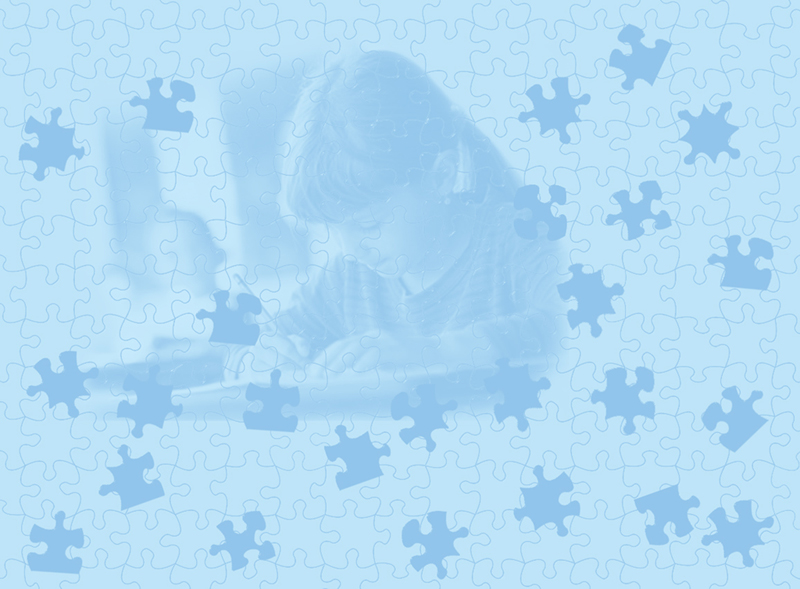 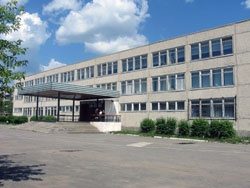 Министерство общего и профессионального образования Свердловской области
Управление образования Администрации городского округа Сухой Лог
МАОУ «Лицей №17»
Акулова 
Галина Дмитриевна
учительных начальных классов
№ 263-673-196 Акулова Галина Дмитриевна
МАОУ «Лицей № 17»
городской округ Сухой Лог, Свердловская область
«Русский язык в умелых руках …
 ловок, гибок, послушен и выразителен». 
(А.И.Куприн).
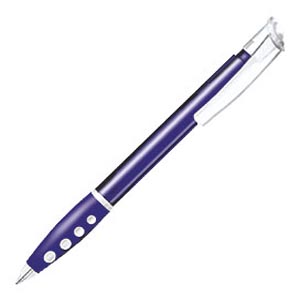 Свет 
тьма
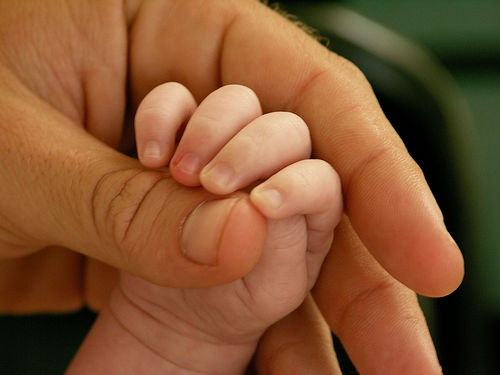 Родник
ключ
синонимы
антонимы
омонимы
Ручка
ручка
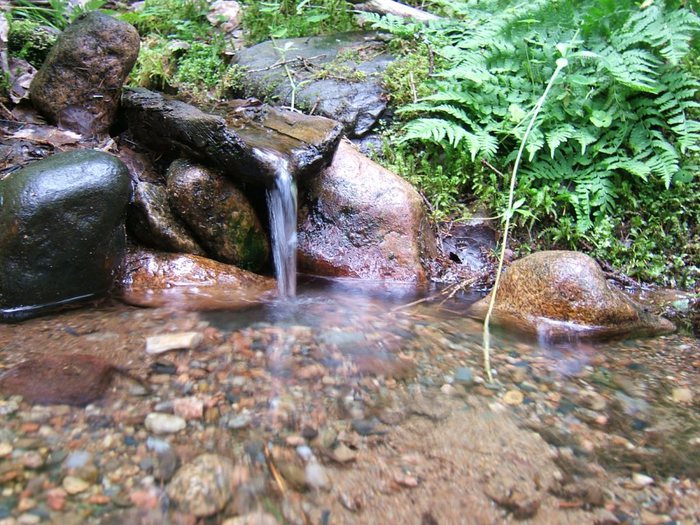 Тема урока: 
Синонимы, антонимы и омонимы в речи.
Объект исследования: наша речь.
Предмет исследования: слова.
Гипотеза: 
Если мы будем использовать в речи синонимы, антонимы и омонимы, то наша речь
будет понятной, точной, яркой, выразительной.
Для чего нужны в речи синонимы, антонимы и омонимы?
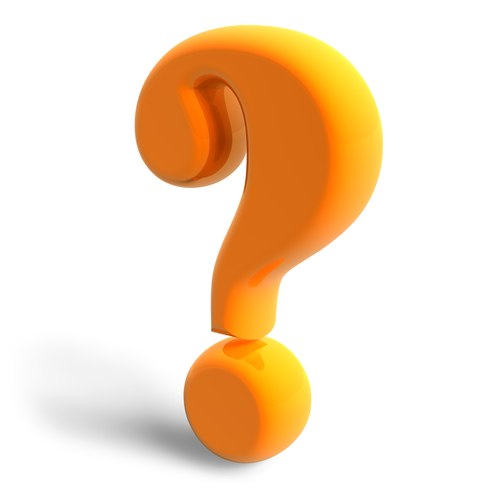 Как можно назвать этих животных?
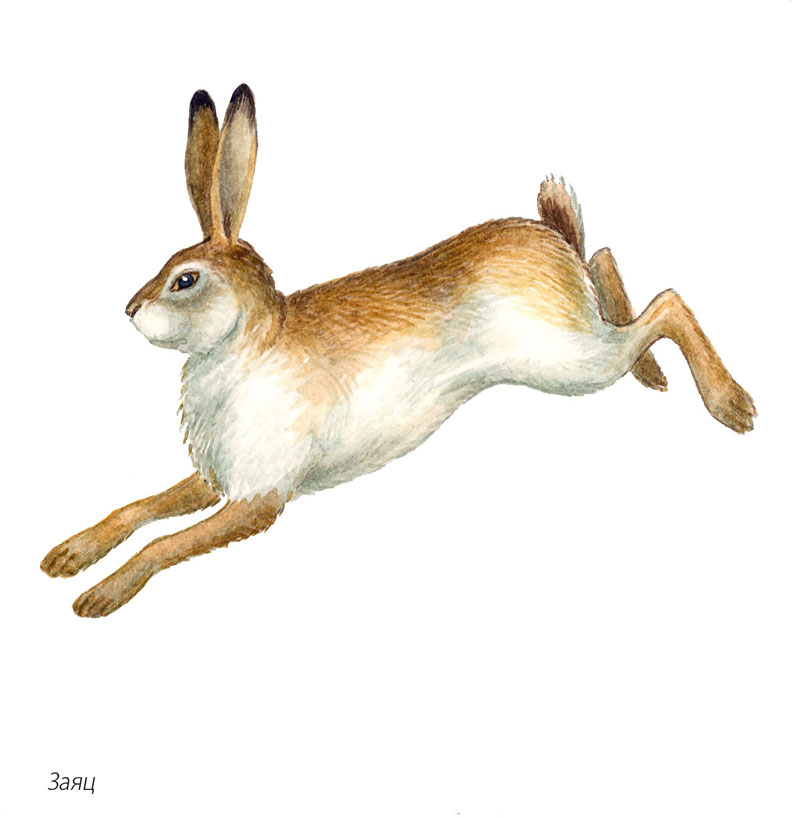 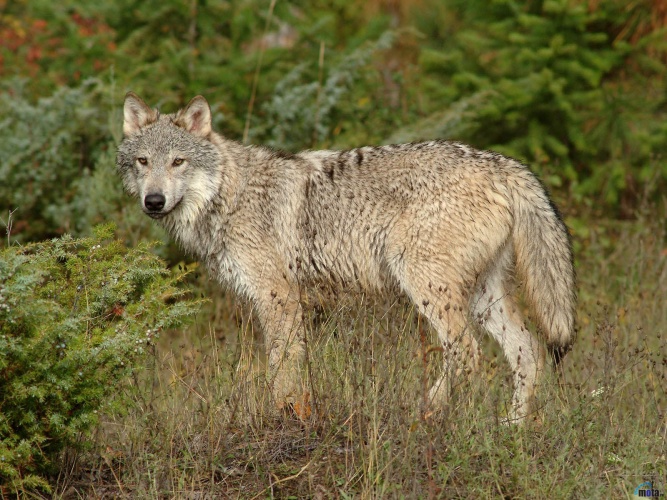 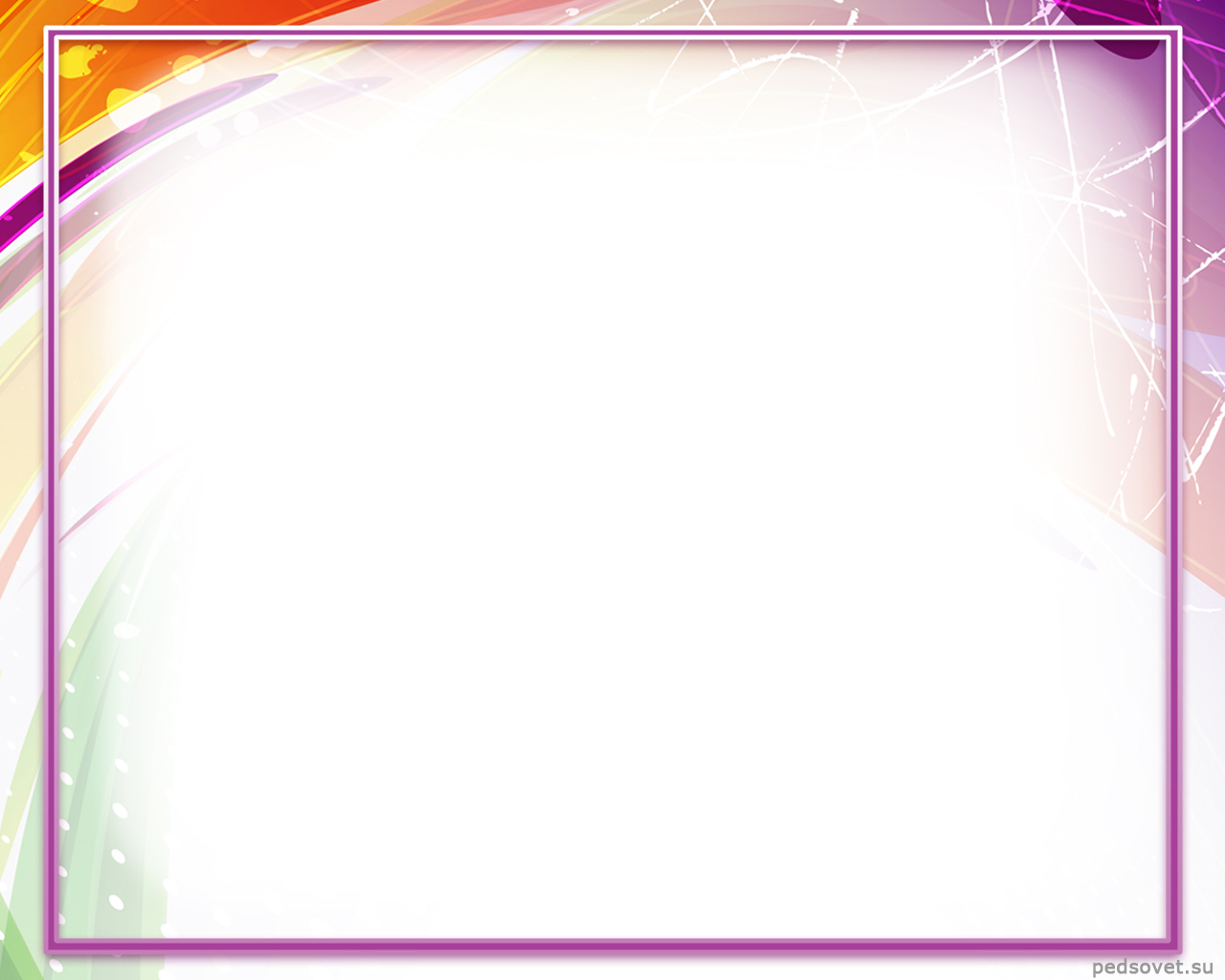 ДЛЯ ЧЕГО СЛУЖАТ АНТОНИМЫ?
Раскрывают противоположные явления
помогают сравнивать
придают ясность
расширяют
словарный 
запас
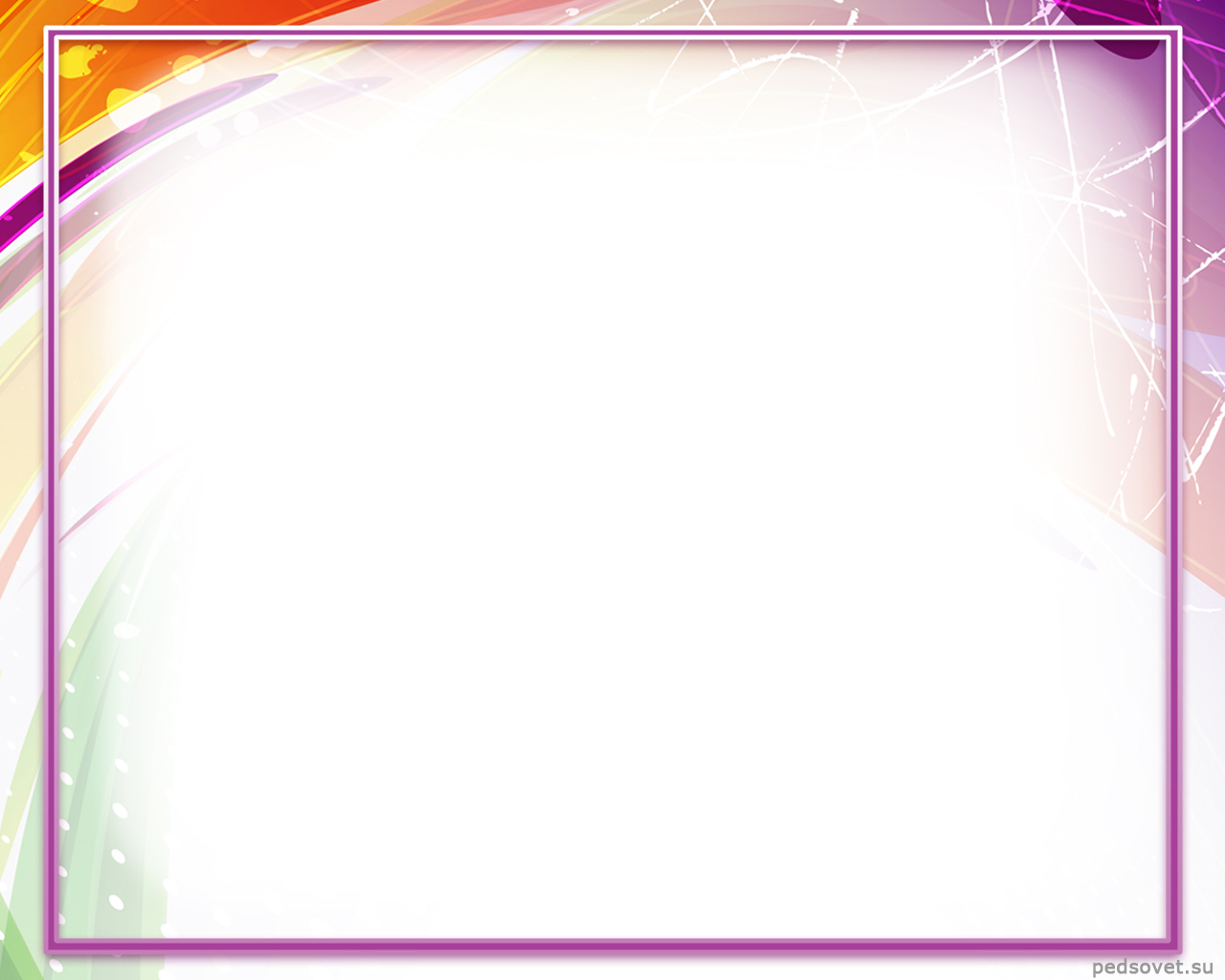 ДЛЯ ЧЕГО СЛУЖАТ ОМОНИМЫ?
Помогают понять речь собеседника
расширяют словарный запас
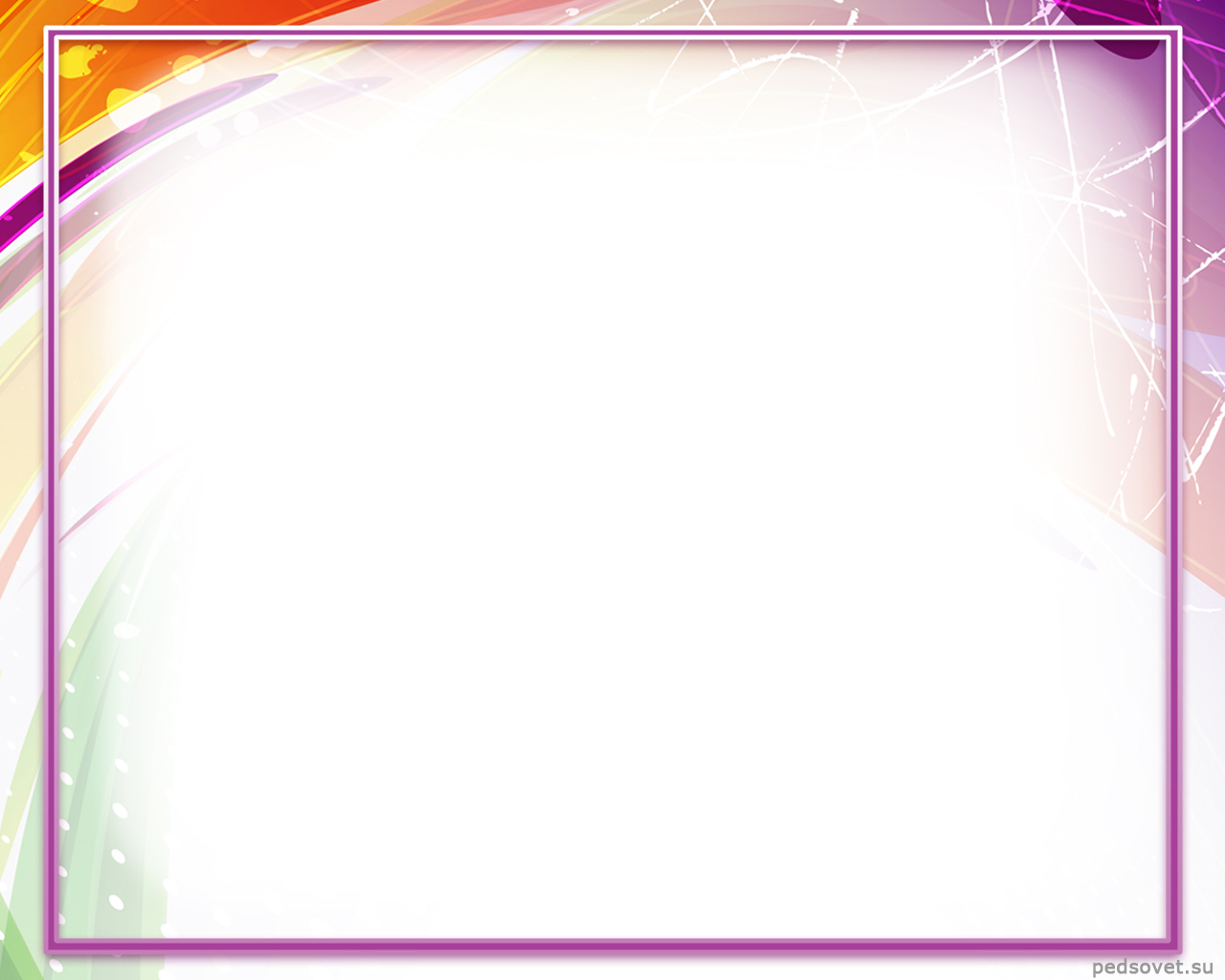 ДЛЯ ЧЕГО СЛУЖАТ СИНОНИМЫ?
ПОМОГАЮТ ИЗБЕЖАТЬ ПОВТОРОВ.
более точно
передают
 мысли и чувства
помогают 
расширить
словарный 
запас
Домашнее задание:
(Выберите для себя задание)

Упр. 124.

2. Сочинить сказку о сделанных открытиях.